Exemplar and reference architectures
Proposal to add content to the EA wiki
GC Enterprise Architecture
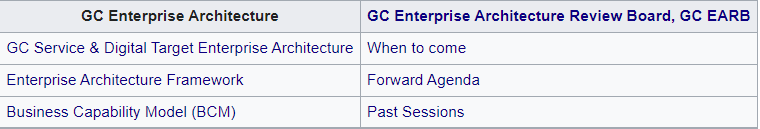 Exemplar and Reference Architectures
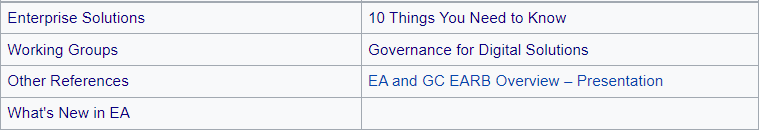 GC Enterprise Architecture - wiki (gccollab.ca)
GC Enterprise Architecture/Exemplar and Reference Architectures
< GC Enterprise Architecture
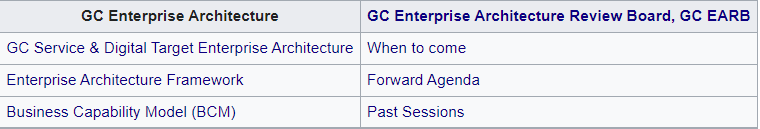 Exemplar and Reference Architectures
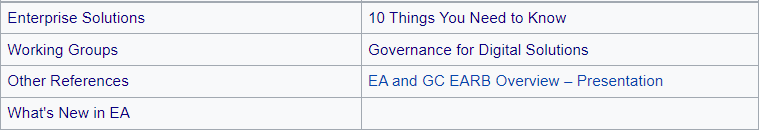 Definition [edit | edit source]Exemplar and Reference Architectures are architectural artifacts and best practices that can be re-used by organizations to accelerate their architecture design process. 
Repository [edit | edit source]The repository of Exemplar and Reference Architectures have been vetted by the GC EA CoP as architectural artifacts that have characteristics of reusability. The repository facilitates knowledge sharing across organizations.
Repository Template per Exemplar or Reference Architecture
Title:
Description:
Business capabilities addressed:
Links to Artifact:
Example of Repository Template per Exemplar or Reference Architecture
Title: 
Grants and Contributions Exemplar architecture
Description: 
Tri-agency Grants Management Solution Endorsed at GC EARB, April 21, 2022
The target state architecture will include a user-centric solution that supports the full grants management lifecycle, providing:
an online and end-to-end solution which provides a single-window platform for all three agencies while respecting privacy;
intuitive and easy to use tools integrated within the platform;
simplified, harmonized, streamlined and automated processes;
a modern look/feel that meets the standards of excellence expected by researchers, institutional administrators and Agency staff; 
a more efficient, interoperable, accessible, secure and usable solution capable of supporting the requirements of the Policy on Service and Digital
 Business Capabilities addressed:
6.1 Agreements Management
6.8 Payment Management
6.X Grants and Contributions Management (NEW)
Links to Artifacts:
Tri-agency Grants Management Solution Endorsed at GC EARB, April 21, 2022 https://gcdocs.tbs-sct.gc.ca/gcdocs/llisapi.dll/link/53197423
Reference Architecture … Defined
Reference Architecture  in the field of software architecture or enterprise architecture provides a template solution for an architecture for a particular domain. It also provides a common vocabulary with which to discuss implementations, often with the aim to stress commonality.

Adopting a reference architecture within an organization accelerates delivery through the re-use of an effective solution and provides a basis for governance to ensure the consistency and applicability of technology use within an organization
Source: Reference architecture - Wikipedia
Documented best practices that help solution delivery teams make effective design and technology choices. The purpose of a reference architecture is to increase standards adoption, speed time-to-market and advance toward target-state architecture.
A reference architecture is a generic architecture that provides guidelines and options for making decisions in the development of more specific architectures and the implementation of solutions. 

A reference architecture can be at any point of the architecture continuum.
Source: Gartner
Source: http://www.opengroup.org
6